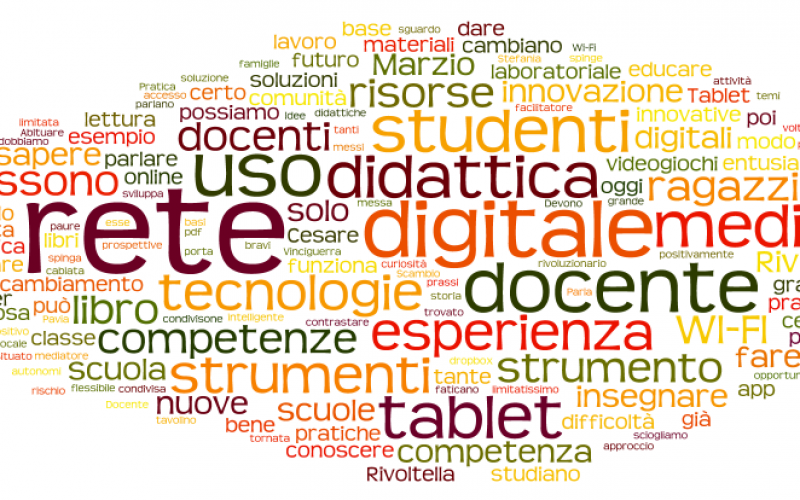 Costruiamo insieme il futuro…
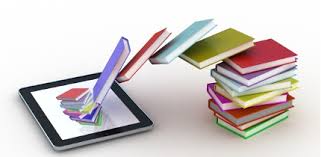 Prof. Biagio Badagliacca
18 Novembre 2015
Insegnare con le nuove tecnologie:
una nuova didattica nella scuola che 
cambia
Prof. Biagio Badagliacca - 18/11/2015
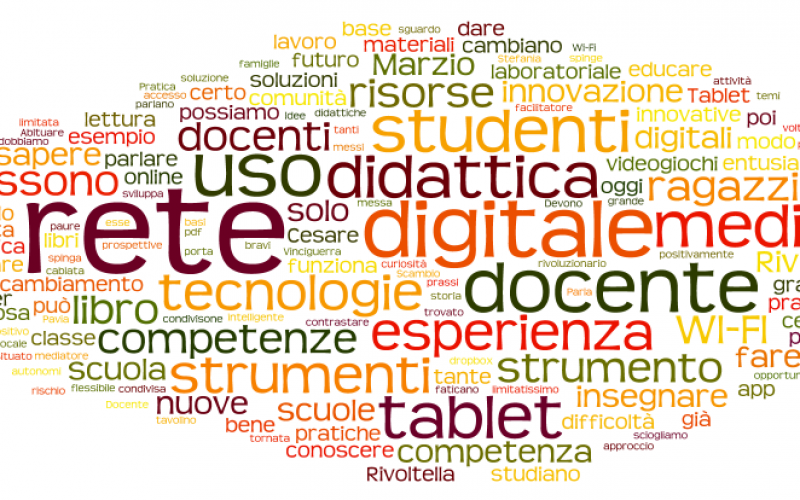 Costruiamo insieme il futuro… 

Insegnare con le nuove tecnologie: una nuova didattica nella scuola che 
cambia
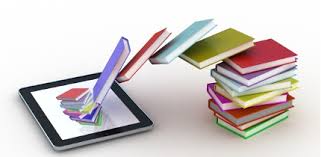 “Media digitali e comunicazione interattiva sono i fenomeni più eclatanti del mutamento sociale e culturale all'inizio del nuovo millennio. Oggi eBook, smartphone, tablet e Pc, sempre connessi a Internet, assediano ogni giorno più il regno della carta stampata. La nuova cultura digitale è stata accompagnata, durante gli ultimi vent’anni, dall'affacciarsi sulla scena di una nuova forma evolutiva dell'Homo sapiens: il "nativo digitale". 
Chi sono i nativi digitali? Come comunicano? Come si relazionano al sapere? 
Nati e cresciuti all'ombra degli schermi interattivi, i Nativi sono simbionti strutturali della tecnologia, e le protesi tecnologiche che utilizzano dall'infanzia sono parte integrante della loro identità individuale e sociale. Fin da piccoli videogiocano, hanno un blog, comunicano sui social network come Facebook o My Space. 
E’ con questa specie in via di apparizione che dovremo confrontarci noi “immigrati digitali”. 

Non sono nuovi barbari... Sono i nostri figli e sono, semplicemente, “diversi.”
Paolo Ferri, Nativi digitali
Prof. Biagio Badagliacca - 18/11/2015
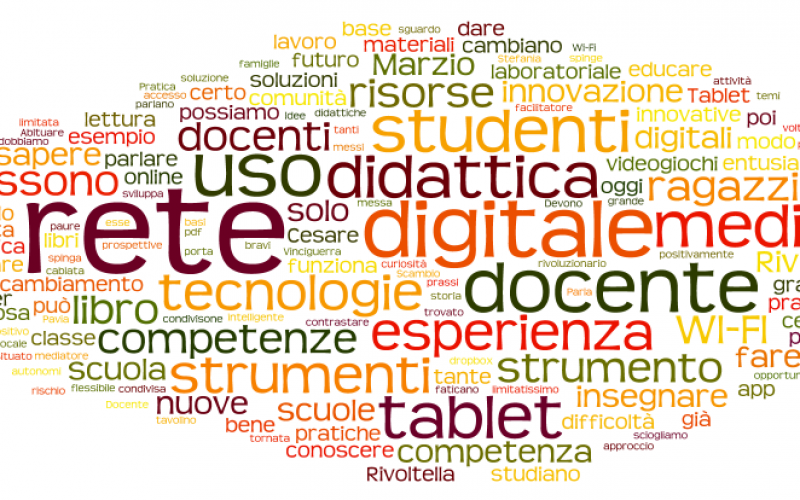 Costruiamo insieme il futuro… 

Insegnare con le nuove tecnologie: una nuova didattica nella scuola che 
cambia
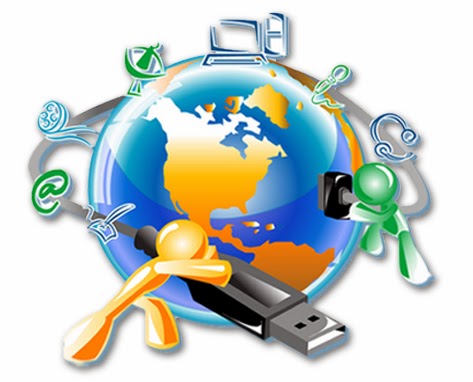 Perché insegnare con le nuove tecnologie
Prof. Biagio Badagliacca - 18/11/2015
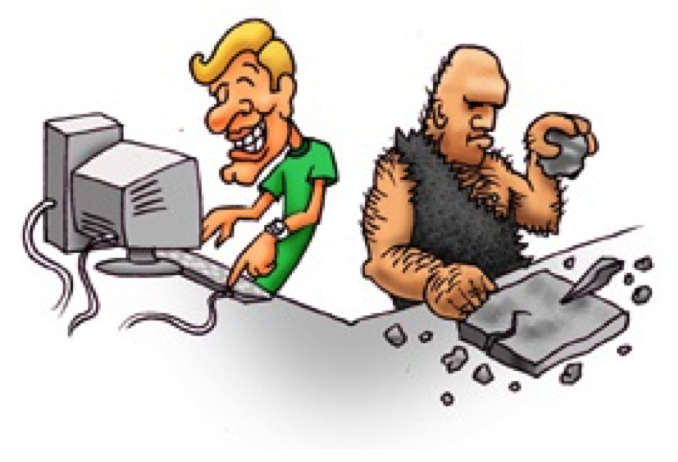 Costruiamo insieme il futuro… 

Insegnare con le nuove tecnologie: una nuova didattica nella scuola che 
cambia
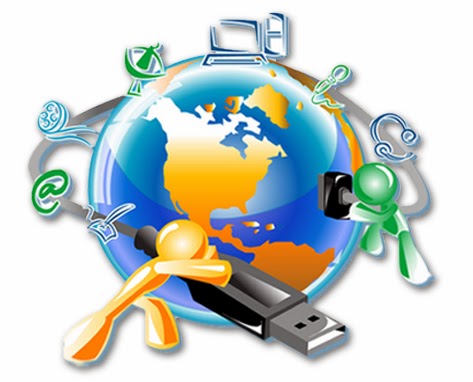 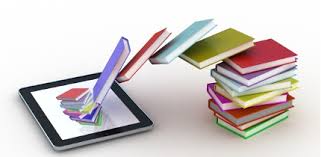 “Nativi digitali” e “immigrati digitali” – Il “digital divide”
Prof. Biagio Badagliacca - 18/11/2015
Che tipo di insegnamento con le nuove tecnologie?
Costruiamo insieme il futuro… 

Insegnare con le nuove tecnologie: una nuova didattica nella scuola che 
cambia
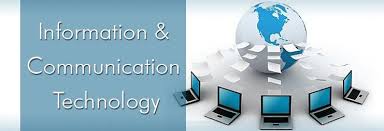 Prof. Biagio Badagliacca - 18/11/2015
Il Piano Nazionale Scuola Digitale
Costruiamo insieme il futuro… 

Insegnare con le nuove tecnologie: una nuova didattica nella scuola che 
cambia
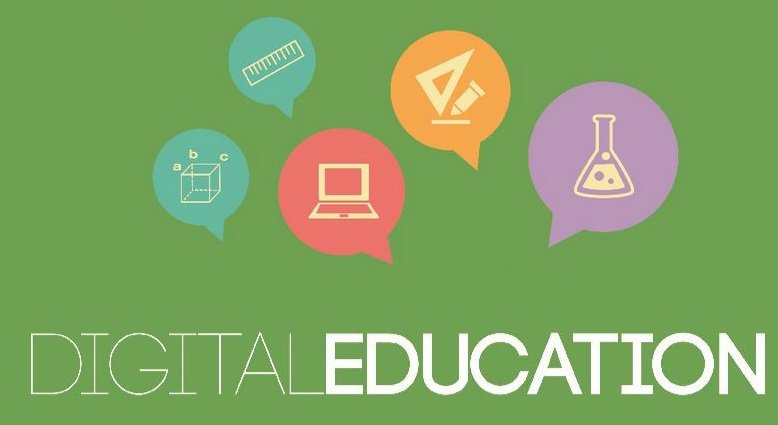 Prof. Biagio Badagliacca - 18/11/2015
Piano Nazionale per la Scuola Digitale
Costruiamo insieme il futuro… 

Insegnare con le nuove tecnologie: una nuova didattica nella scuola che 
cambia
Il Piano sarà attuato dal 2015 al 2020
Prof. Biagio Badagliacca - 18/11/2015
Insegnare con le nuove tecnologie
Costruiamo insieme il futuro… 

Insegnare con le nuove tecnologie: una nuova didattica nella scuola che 
cambia
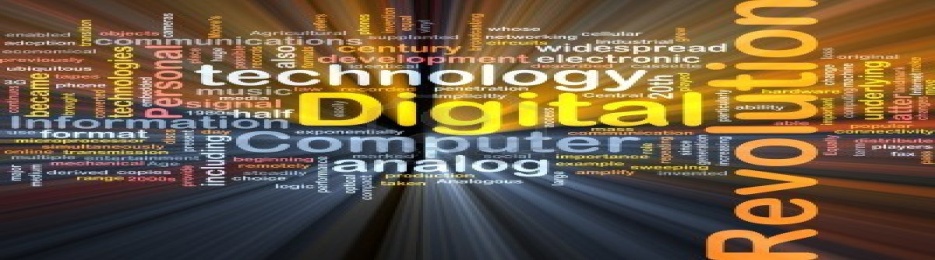 COSA È STATO FATTO DAL 2008 AL 2012
Prof. Biagio Badagliacca - 18/11/2015
Insegnare con le nuove tecnologie
Costruiamo insieme il futuro… 

Insegnare con le nuove tecnologie: una nuova didattica nella scuola che 
cambia
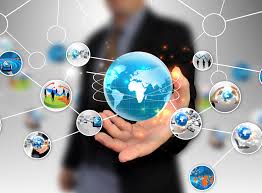 COSA È STATO FATTO DAL 2008 AL 2012
Prof. Biagio Badagliacca - 18/11/2015
Insegnare con le nuove tecnologie
Costruiamo insieme il futuro… 

Insegnare con le nuove tecnologie: una nuova didattica nella scuola che 
cambia
COSA È STATO FATTO DAL 2008 AL 2012
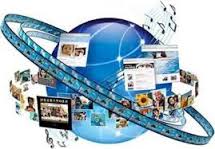 Prof. Biagio Badagliacca - 18/11/2015
Insegnare con le nuove tecnologie
Costruiamo insieme il futuro… 

Insegnare con le nuove tecnologie: una nuova didattica nella scuola che 
cambia
COSA È STATO FATTO DAL 2013 AL 2014
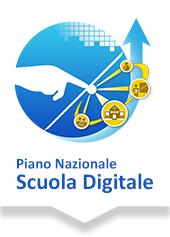 Prof. Biagio Badagliacca - 18/11/2015
Insegnare con le nuove tecnologie
Costruiamo insieme il futuro… 

Insegnare con le nuove tecnologie: una nuova didattica nella scuola che 
cambia
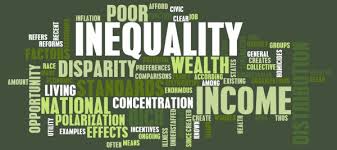 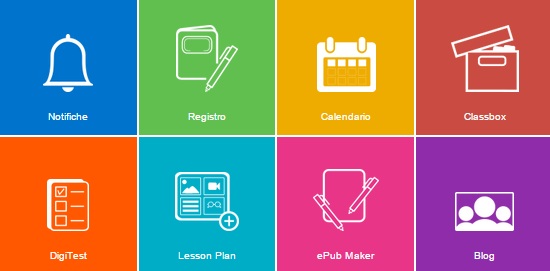 Prof. Biagio Badagliacca - 18/11/2015
Classi 2.0 – Lim – “Lezioni capovolte”  Alla ricerca dei “prof connessi”
Costruiamo insieme il futuro… 
Insegnare con le nuove tecnologie: una nuova didattica nella scuola che cambia
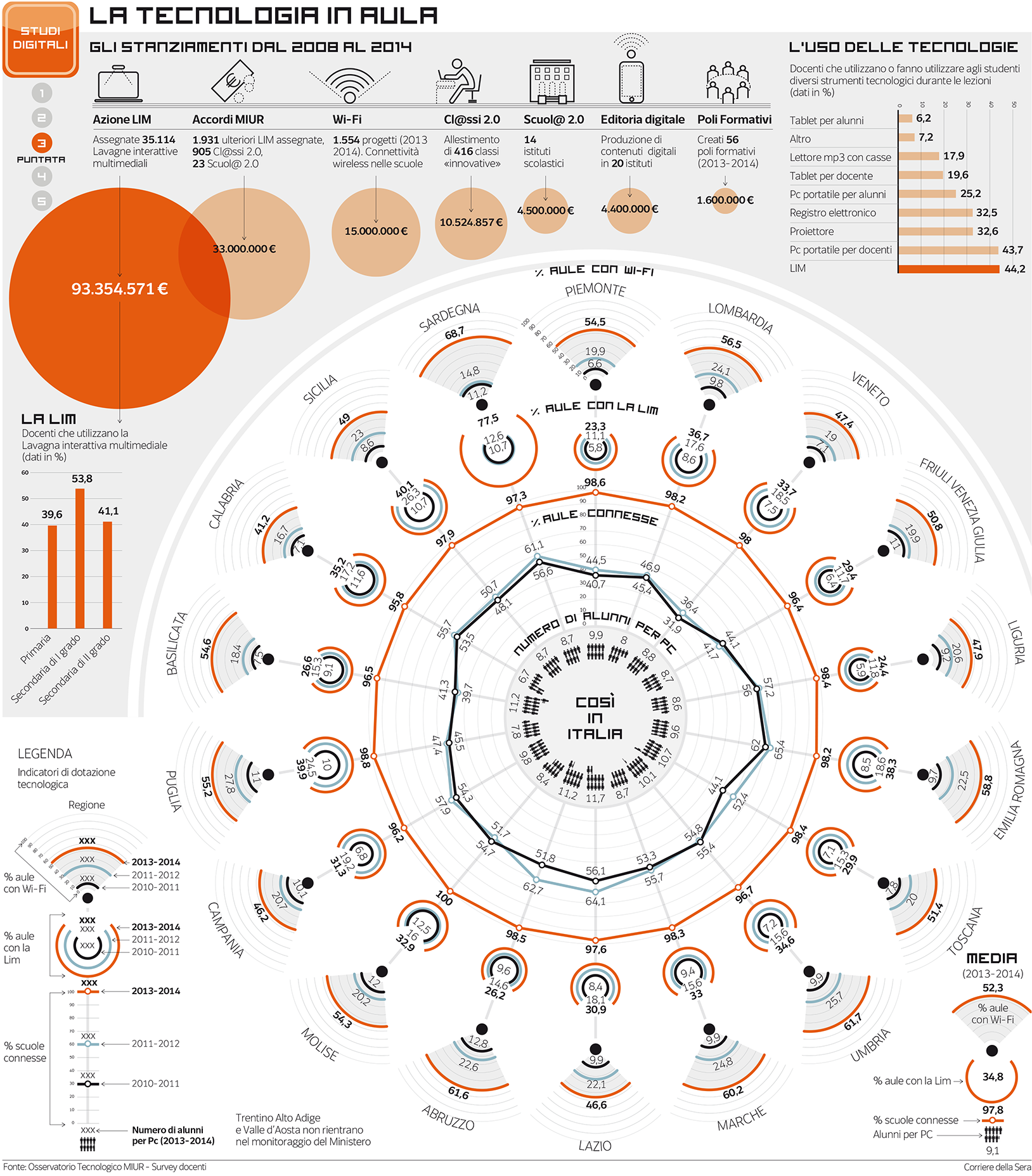 Prof. Biagio Badagliacca  18/11/2015
In Sintesi
Costruiamo insieme il futuro… 

Insegnare con le nuove tecnologie: una nuova didattica nella scuola che 
cambia
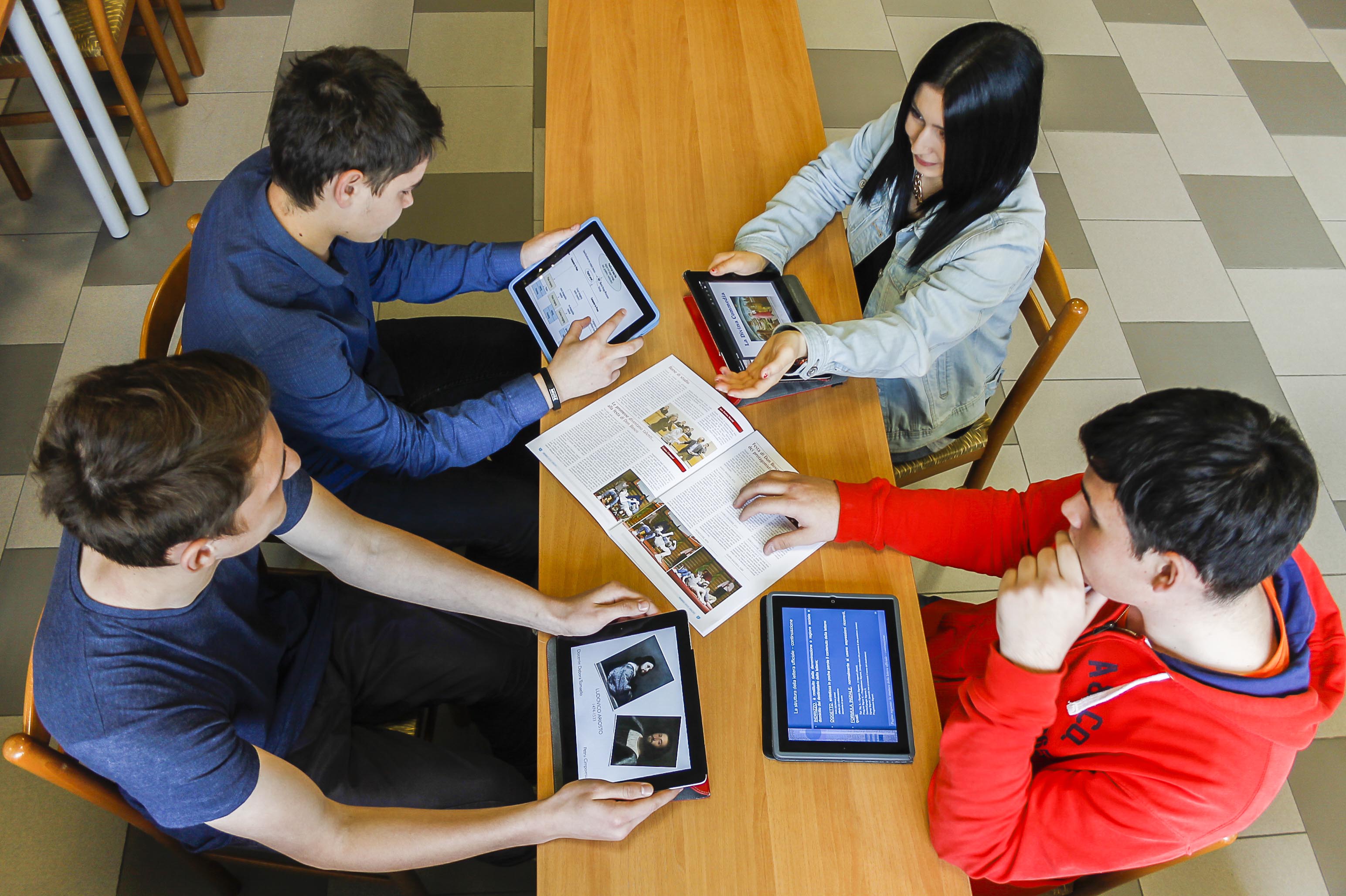 Prof. Biagio Badagliacca - 18/11/2015
Costruiamo insieme il futuro… 

Insegnare con le nuove tecnologie: una nuova didattica nella scuola che 
cambia
La classe virtuale
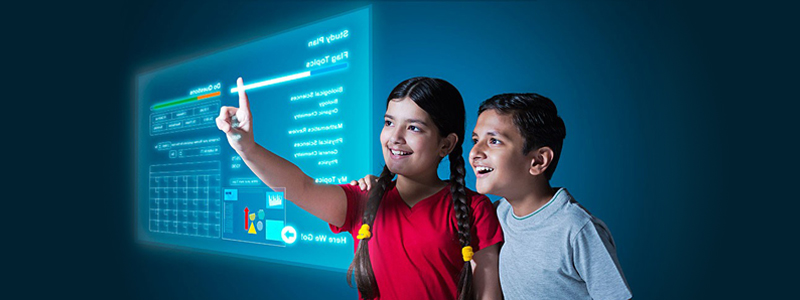 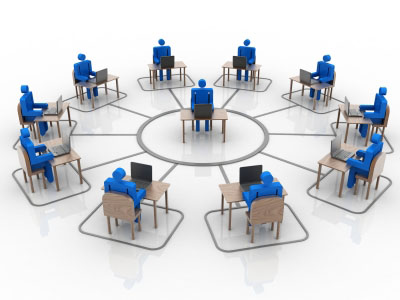 “L’idea della classe virtuale discende dalla metafora che identifica lo spazio virtuale di apprendimento e pone l’accento sulla natura sociale di questo ambiente. Non si tratta semplicemente di un ambiente in cui le interazioni tradizionalmente messe in atto in una classe tradizionale vengono simulate online, quanto piuttosto di una situazione originale che ha una propria specificità, che accanto alle relazioni studente-formatore e studente-studente, pone quella studente-risorse e che comporta sempre una partecipazione attiva e consapevole dei componenti della comunità di apprendimento”
Calvani-Rotta, “Fare formazione in Internet. Manuale di didattica online”
Prof. Biagio Badagliacca - 18/11/2015
Costruiamo insieme il futuro… 

Insegnare con le nuove tecnologie: una nuova didattica nella scuola che 
cambia
La classe virtuale
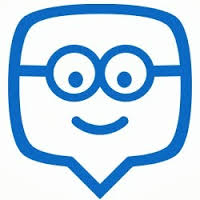 Prof. Biagio Badagliacca - 18/11/2015
Costruiamo insieme il futuro… 

Insegnare con le nuove tecnologie: una nuova didattica nella scuola che 
cambia
La classe virtuale
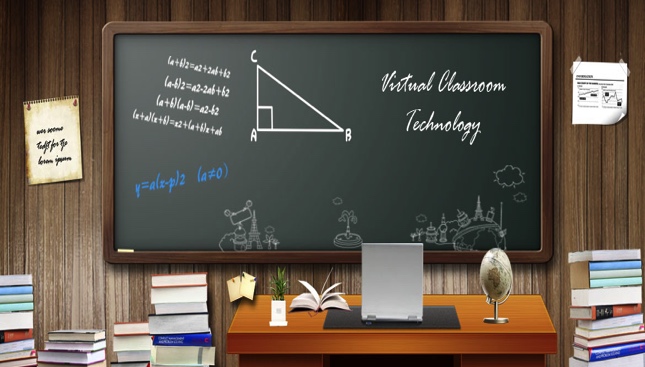 “Se da un lato si considera l’azione del singolo studente nei termini della sua interazione con le risorse e i materiali, dall’altro si considera anche l’aiuto reciproco auspicato nel momento in cui l’esperienza punta sull’apprendimento collaborativo o anche il semplice fenomeno di self-help di gruppo”

Calvani-Rotta, “Fare formazione in Internet. Manuale di didattica online”
Prof. Biagio Badagliacca - 18/11/2015
Costruiamo insieme il futuro… 

Insegnare con le nuove tecnologie: una nuova didattica nella scuola che 
cambia
La classe virtuale
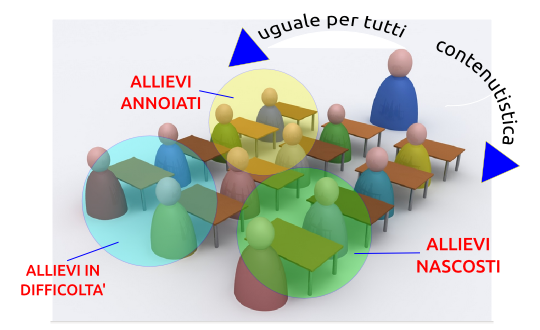 Calvani-Rotta, “Fare formazione in Internet. Manuale di didattica online”
Prof. Biagio Badagliacca - 18/11/2015
Costruiamo insieme il futuro… 

Insegnare con le nuove tecnologie: una nuova didattica nella scuola che 
cambia
La classe virtuale
Passaggio dalla classe reale a quella virtuale
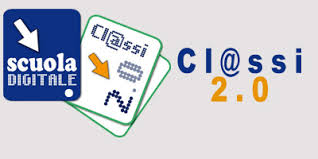 Prof. Biagio Badagliacca - 18/11/2015
Calvani-Rotta, “Fare formazione in Internet. Manuale di didattica online”
Costruiamo insieme il futuro… 

Insegnare con le nuove tecnologie: una nuova didattica nella scuola che 
cambia
La classe virtuale
Dalla classe reale a quella virtuale
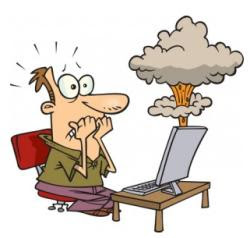 Prof. Biagio Badagliacca - 18/11/2015
Costruiamo insieme il futuro… 

Insegnare con le nuove tecnologie: una nuova didattica nella scuola che 
cambia
La classe virtuale
VANTAGGI
Calvani-Rotta, “Fare formazione in Internet. Manuale di didattica online”
Prof. Biagio Badagliacca - 18/11/2015
Costruiamo insieme il futuro… 

Insegnare con le nuove tecnologie: una nuova didattica nella scuola che cambia
La classe virtuale
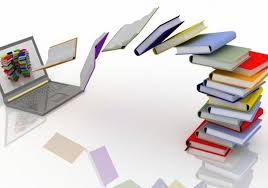 Prof. Biagio Badagliacca - 18/11/2015
Costruiamo insieme il futuro… 

Insegnare con le nuove tecnologie: una nuova didattica nella scuola che cambia
La classe virtuale
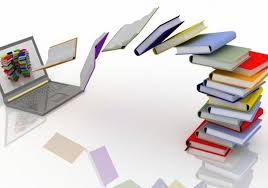 Prof. Biagio Badagliacca - 18/11/2015
Costruiamo insieme il futuro… 

Insegnare con le nuove tecnologie: una nuova didattica nella scuola che cambia
La classe virtuale
Prof. Biagio Badagliacca - 18/11/2015
Nella classe virtuale
Costruiamo insieme il futuro… 

Insegnare con le nuove tecnologie: una nuova didattica nella scuola che cambia
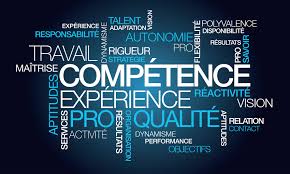 Prof. Biagio Badagliacca - 18/11/2015
Costruiamo insieme il futuro… 

Insegnare con le nuove tecnologie: una nuova didattica nella scuola che cambia
La classe virtuale
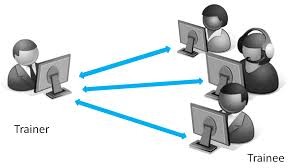 Prof. Biagio Badagliacca - 18/11/2015
Costruiamo insieme il futuro… 

Insegnare con le nuove tecnologie: una nuova didattica nella scuola che cambia
La classe virtuale
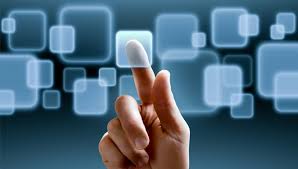 Prof. Biagio Badagliacca - 18/11/2015
Costruiamo insieme il futuro… 

Insegnare con le nuove tecnologie: una nuova didattica nella scuola che cambia
Applicazioni per creare una Classe virtuale
Edmodo (Tutorial)
Schoology (Tutorial)
Engrade (Tutorial)
Zanichelli (Tutorial)
Stoodle (Tutorial)
Pearson 
Open Class
Scuolabook (Video)
Il Capitello (Aula Digitale)
ME-Book (Video)
bSmart (Tutorial)
DisplayNote (Tutorial)
Prof. Biagio Badagliacca - 18/11/2015
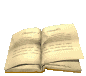 Bibliografia
Calvani A., Multimedialità nella scuola, Garamond, 1996
Calvani A., Rotta M., Comunicazione e apprendimento in internet. Didattica costruttivistica in rete, Erickson, 1999
Calvani A., Rotta M., Fare formazione in internet: manuale di didattica on line, Erickson, 2000
Del Fiore F., Martinotti G., E-learning, McGraw-Hill, 2006
Guerra L., Tecnologie dell’educazione e innovazione didattica, Junior, 2011
Lawrence S., Amoroso A., Fluency. Conoscere e usare l’informatica, Pearson Education Italia, 2006
Maragliano R., Nuovo manuale di didattica multimediale, Laterza, 2004
Pireddu M., Social Learning, Guerini Scientifica, 2014
Prof. Biagio Badagliacca - 18/11/2015
Prof. Biagio Badagliacca - 18/11/2015
"La tecnologia digitale coinvolge ogni aspetto delle nostre vite”
Costruiamo insieme il futuro… 

Insegnare con le nuove tecnologie: una nuova didattica nella scuola che cambia
"La nostra missione è quella di dare potere alle persone. Considerarle non solo come individui ma come organizzazioni e collettività. Siamo globali, ma allo stesso tempo diamo un notevole contributo alle comunità locali. Siamo globali e contemporaneamente mobili.  Il mondo cambia, si trasforma, si evolve…:  pensiamo a una vita che non è più stanziale, neppure in ufficio. La tecnologia deve confrontarsi con le esigenze di fare network, condividere, collaborare. Ciò che cambierà la nostra società è il pensare a tutti i sistemi come un ecosistema".  Un ecosistema digitale, realtà e informazioni fuse insieme. Tutto andrà ripensato: quando cambia il modo in cui si vede il mondo, allora si cambia anche il mondo". Videogiochi in cui "immergersi", lezioni di anatomia a base di ologrammi, ecc.  E' questa la nuova frontiera della tecnologia, e ci vorranno anni per vederne appieno tutti gli effetti.  "Fondere il mondo reale con quello digitale".  È in arrivo una nuova rivoluzione dell’informatica: che sta avvenendo contemporaneamente nel cloud e nel mobile e punta a portare le grandi quantità di dati disponibili sulla rete, i cosiddetti Big Data, a disposizione di tutti, dalle piccole aziende alle startup, fino ai singoli.  
"Abbiamo costruito sogni e ambizioni". "Abbiamo creato tecnologie che ci permettono di fare grandi cose. 
Ora sta a noi, e a voi: sognate in grande". 
Satya Nadella, 
CEO, Microsoft Corporation
#FutureDecoded  - Roma, 12 Novembre 2015
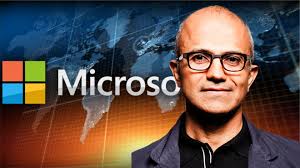 Prof. Biagio Badagliacca - 18/11/2015
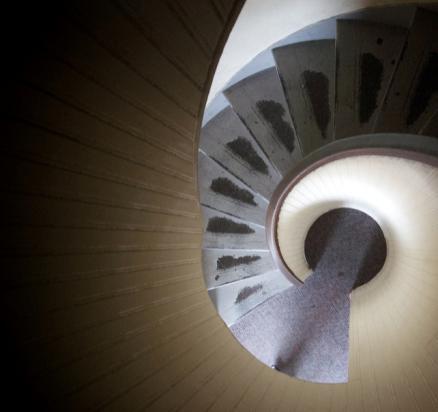 Costruiamo insieme il futuro… 

Insegnare con le nuove tecnologie: una nuova didattica nella scuola che cambia
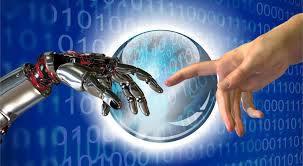 “Non possiamo pensare a un cittadino, oggi, che non sia un cittadino digitale!”
Manuel Castells
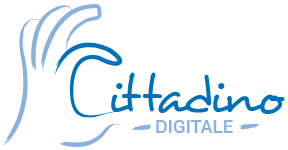 Prof. Biagio Badagliacca - 18/11/2015